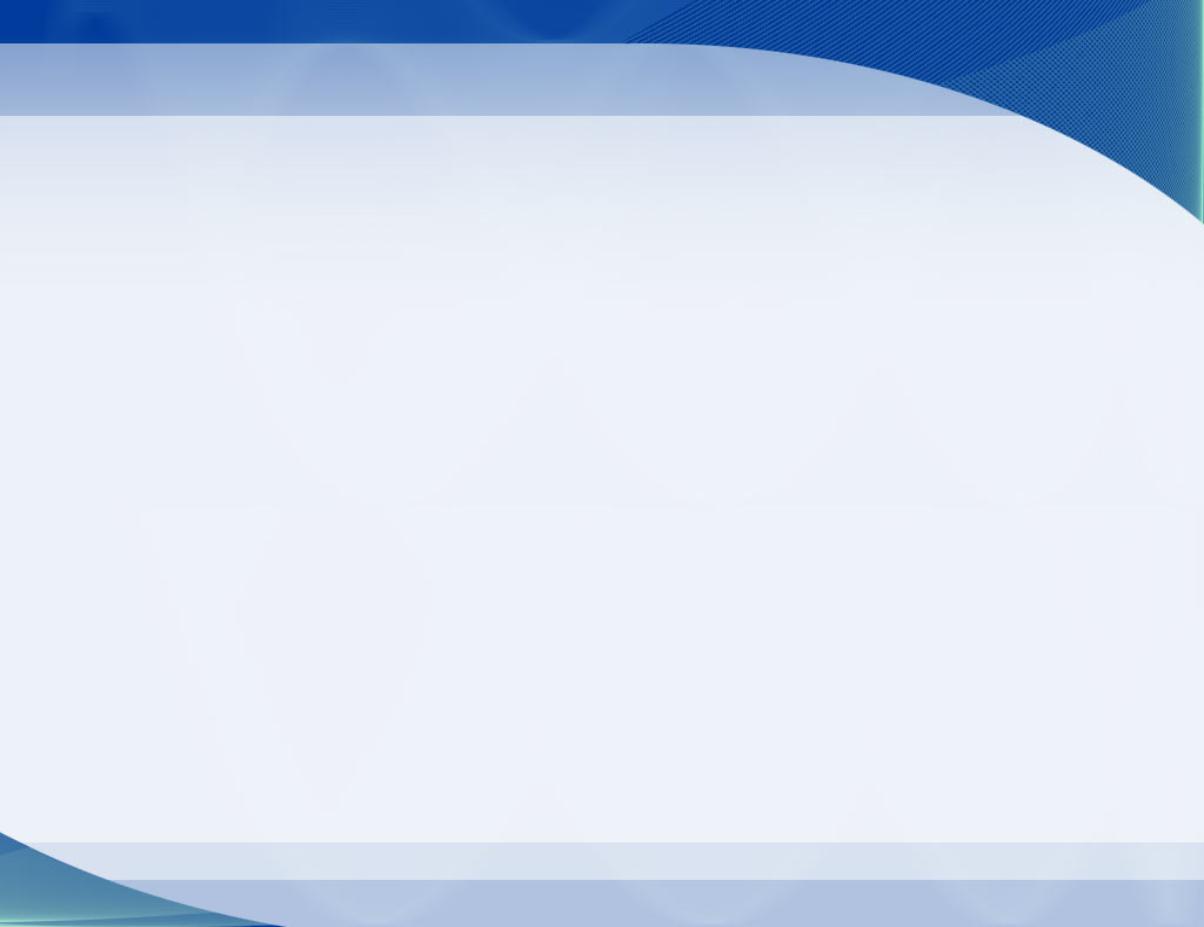 Hазвание проекта
Автор проекта
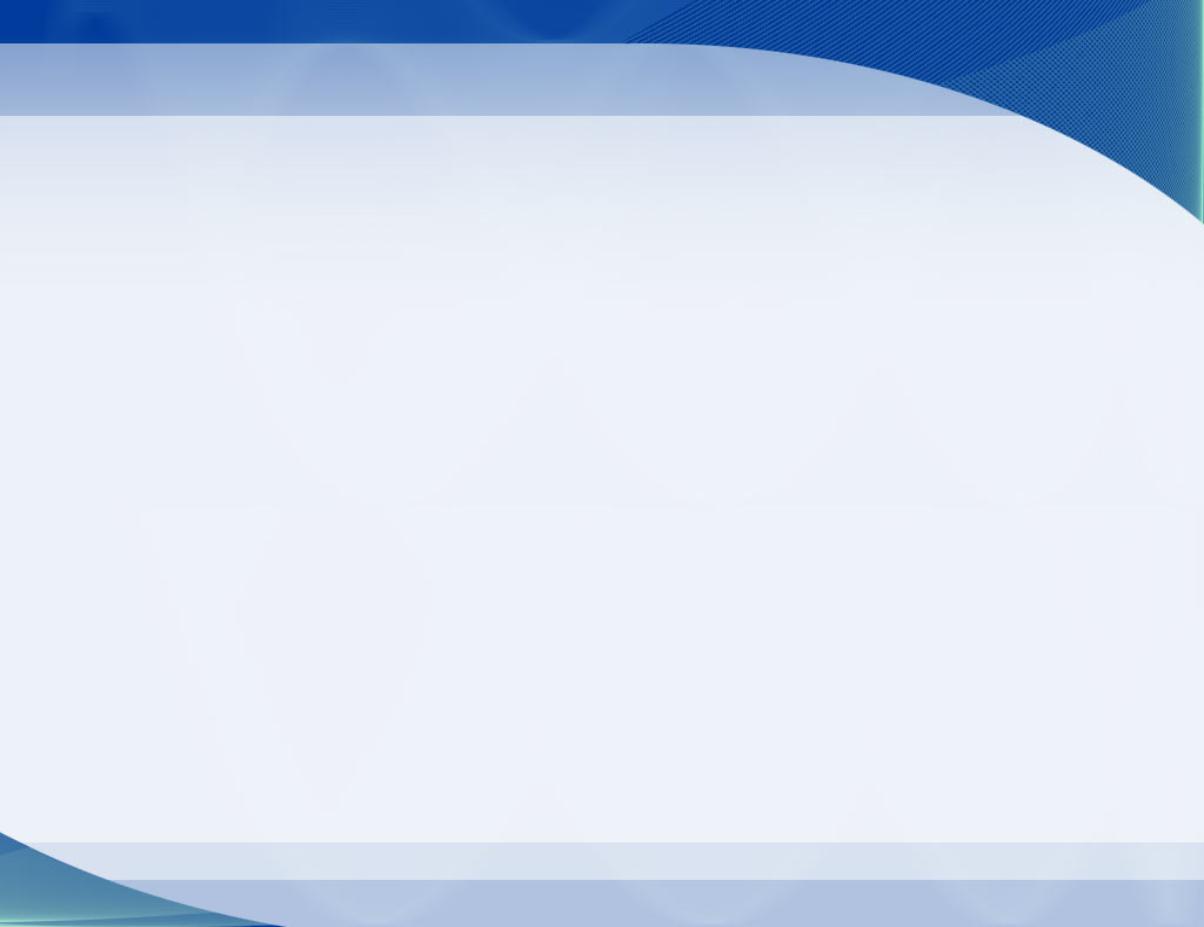 Проблема
Уточняющие вопросы
Какую проблему вы решаете? Почему ее необходимо решить?
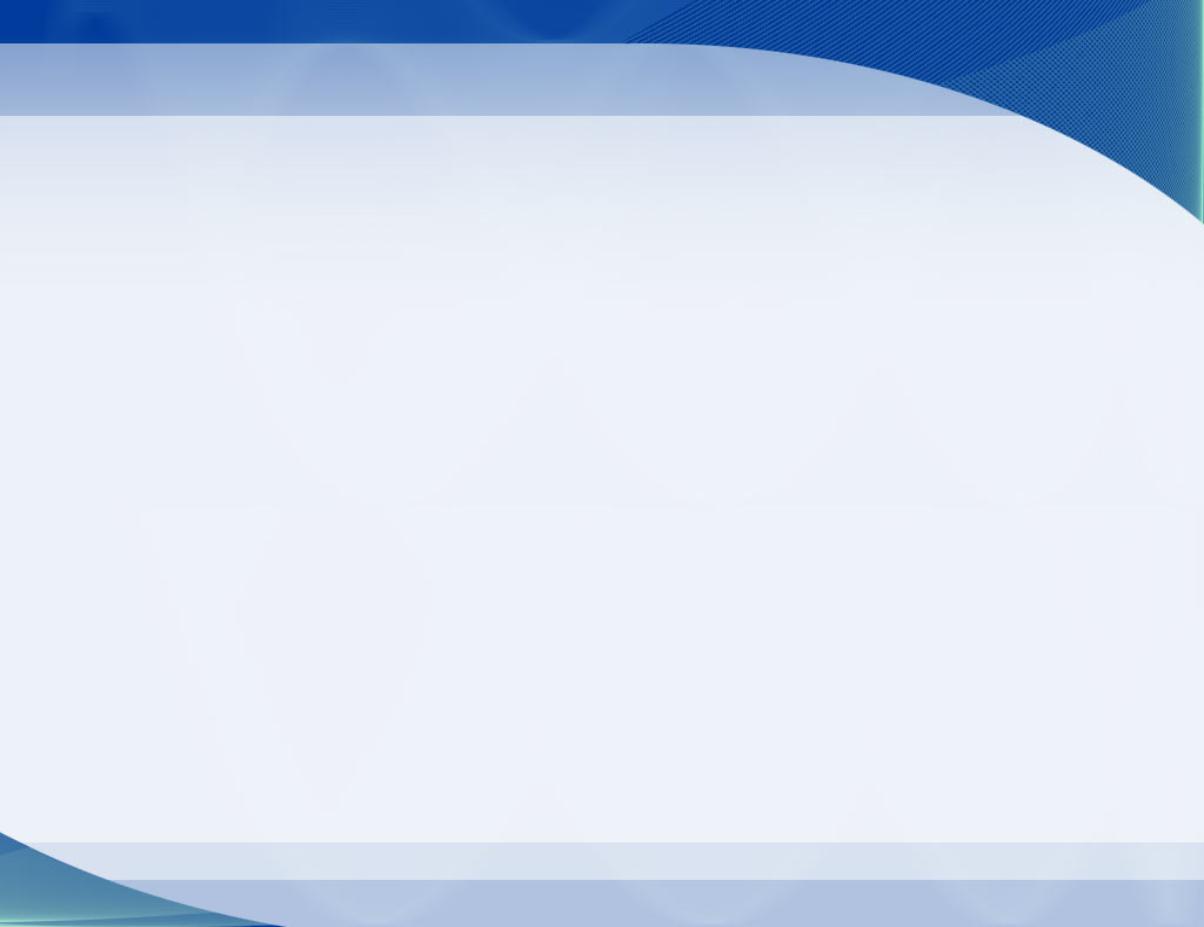 Предложение (решение проблемы)
Уточняющие вопросы
Что вы предлагаете? Какие потребности удовлетворяете? Что вы предлагаете каждому потребительскому сегменту? Чем вы его цепляете? Что есть у вас, и нет у конкурентов?
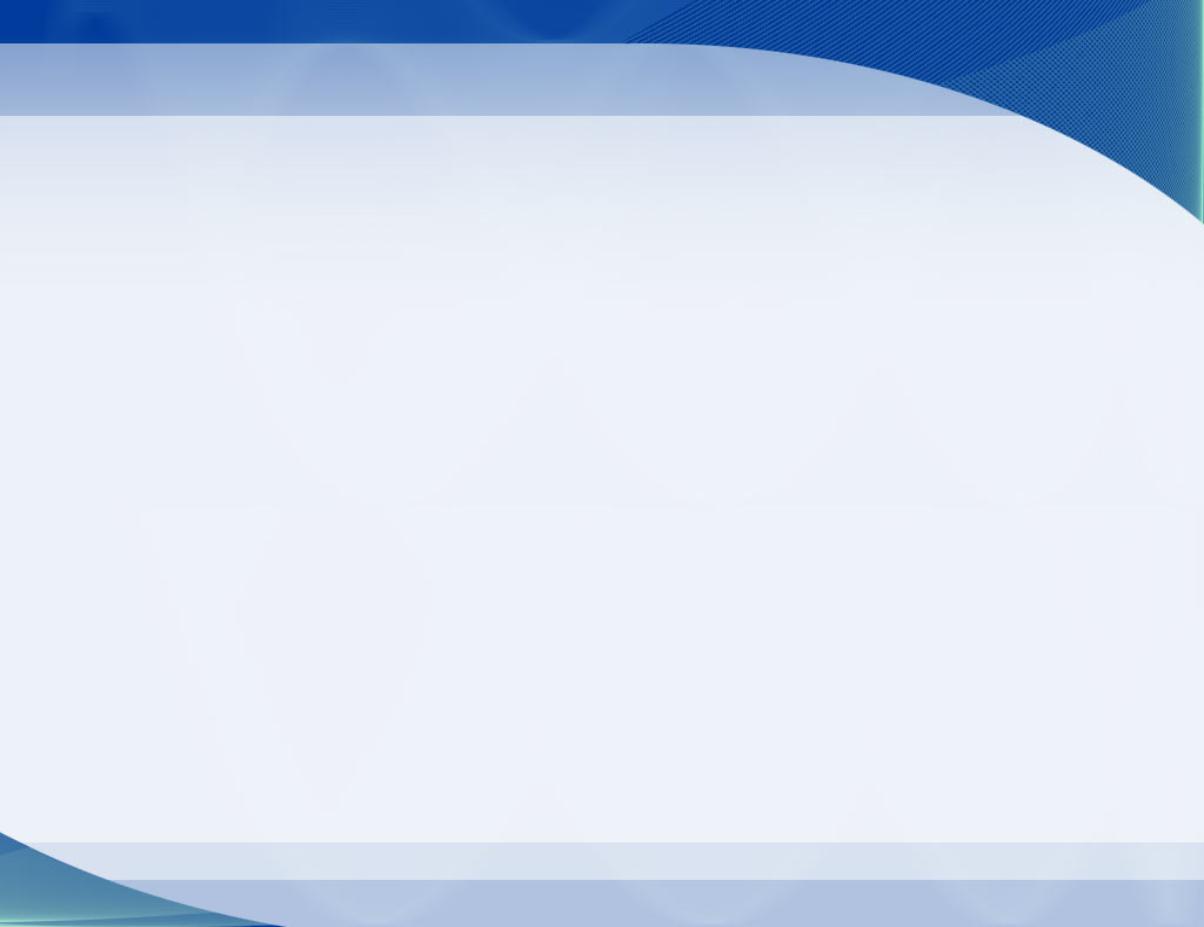 Ваш потребитель
Уточняющие вопросы
Кто ваш потребитель? Для кого вы создаете продукт? Какой клиент наиболее важен для вас? Как он принимает решения? Что его характеризует? Сколько у него денег?
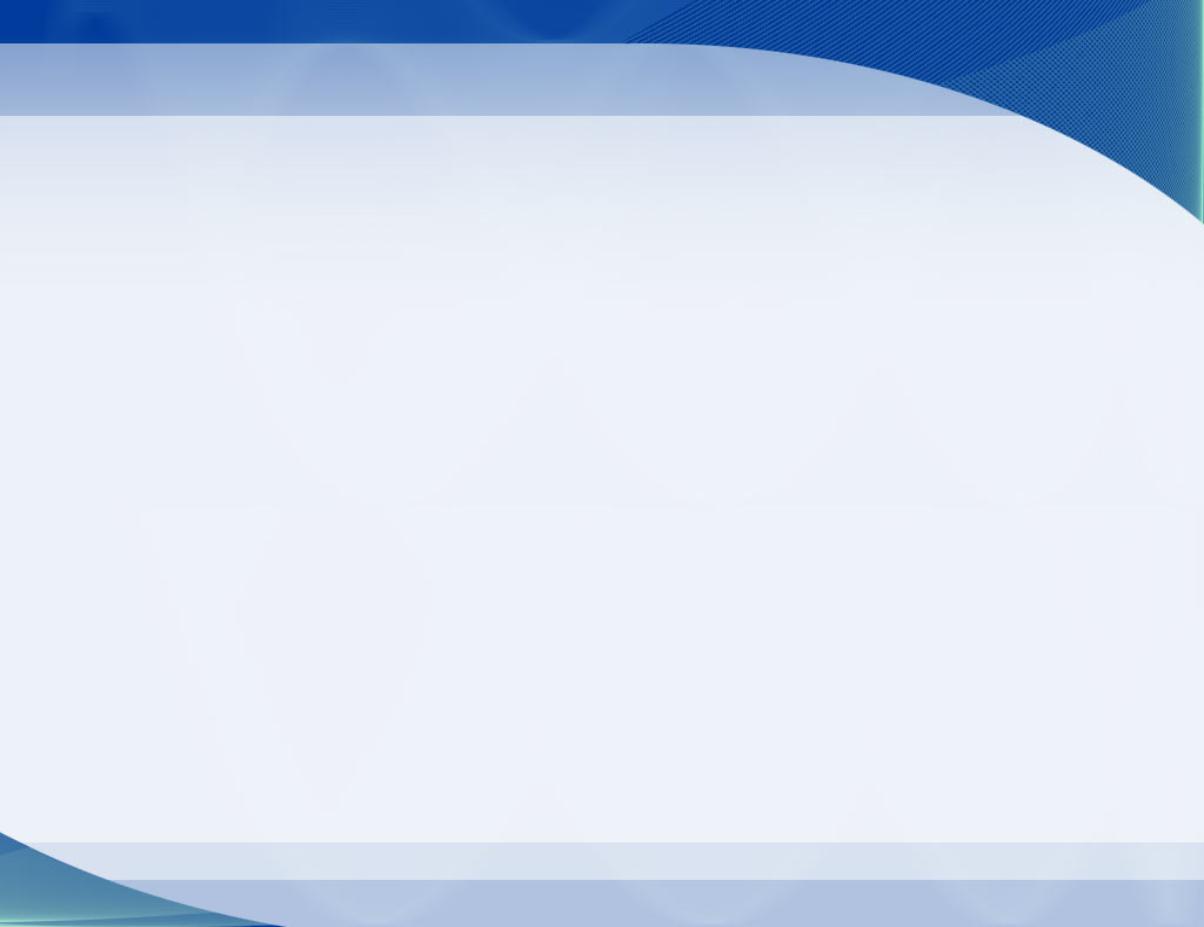 Каналы распространения
Уточняющие вопросы
Откуда берутся клиенты? Как они о вас узнают? Какие каналы предпочтительнее для вашего потребителя? Какие наиболее эффективны? Какие наиболее выгодны?
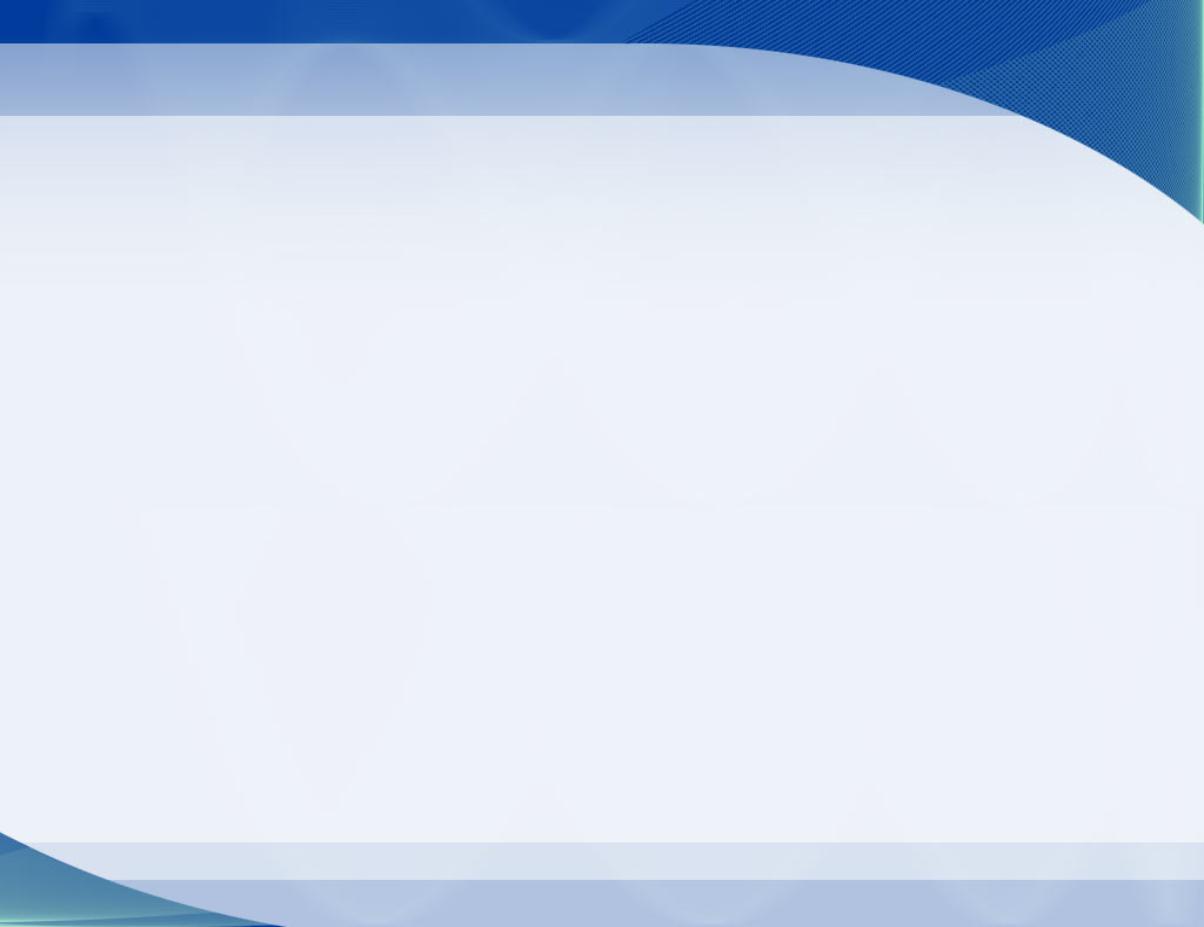 Отношения с клиентами
Уточняющие вопросы
Какие отношения предпочтительнее для каждого сегмента? Как вы будете работать с вашими клиентами? (Самообслуживание, консультанты, совместное создание продуктов/услуг: Amazon.com, YouTube, онлайн сообщества)
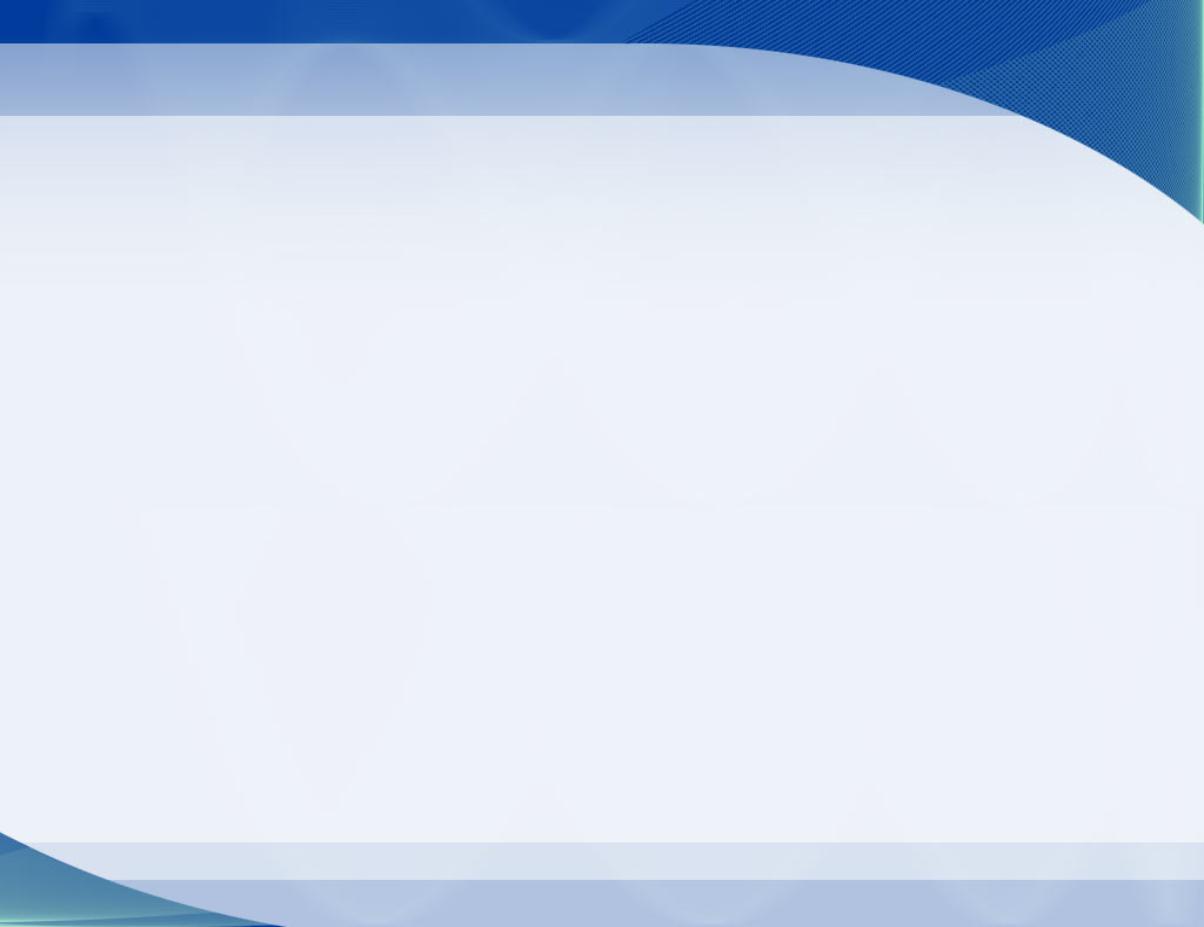 Как зарабатывать? (Потоки доходов)
Уточняющие вопросы
За что клиент платит?  Динамика прибыли: с чего начнете, к чему будете стремиться?
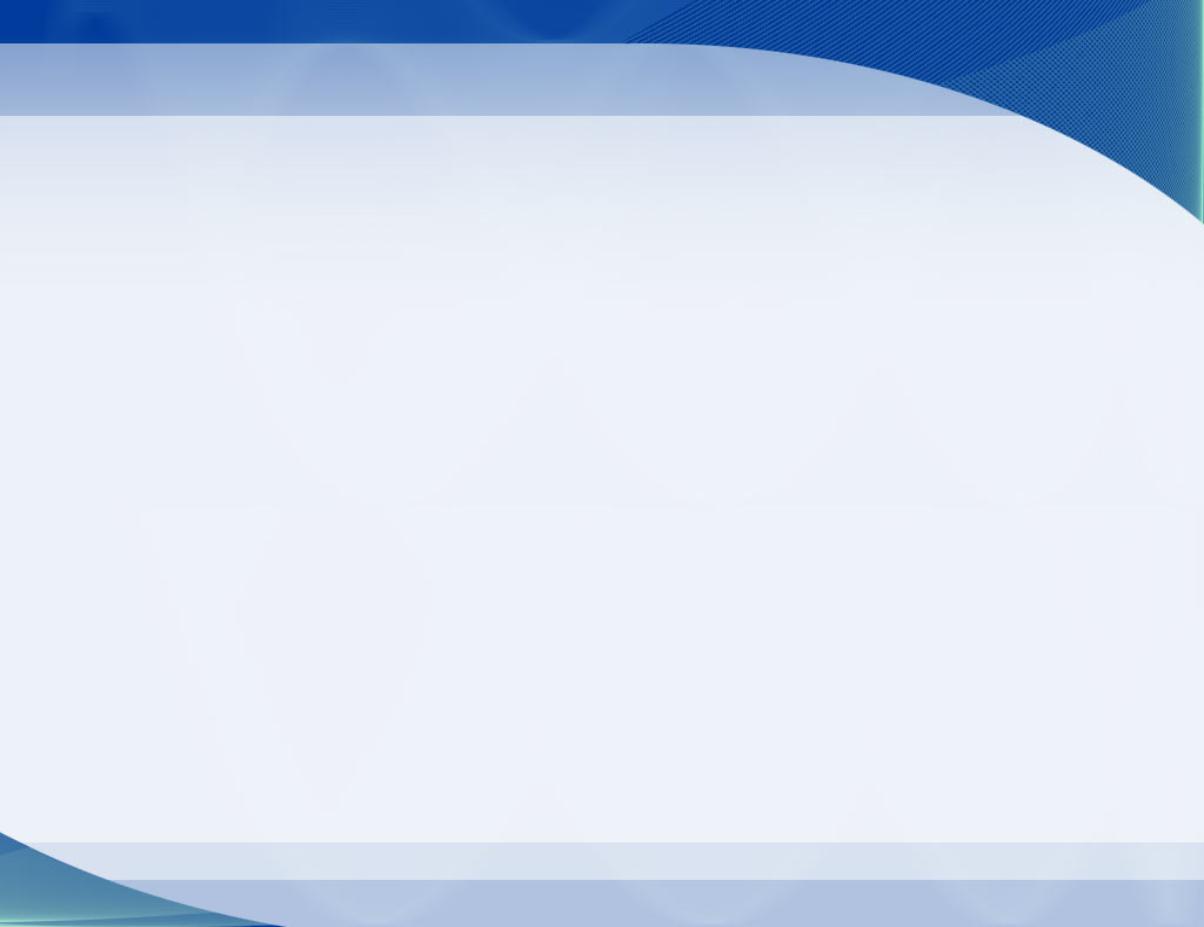 Основная деятельность
Уточняющие вопросы
Что нужно делать, чтобы предоставить ваши ценностные предложения клиентам?
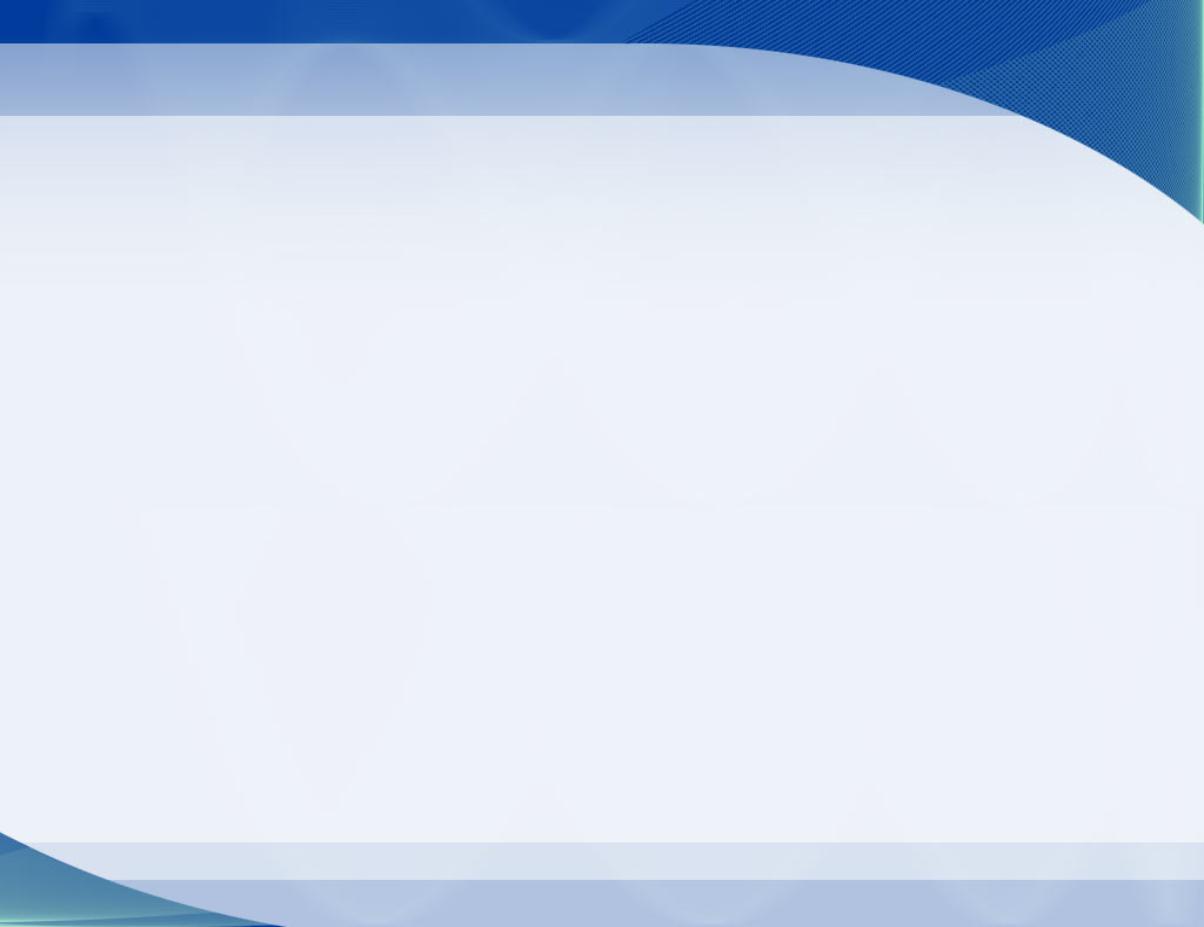 Основные ресурсы
Уточняющие вопросы
Что нужно, чтобы действовать? Физические, интеллектуальные, трудовые ресурсы, финансовые?
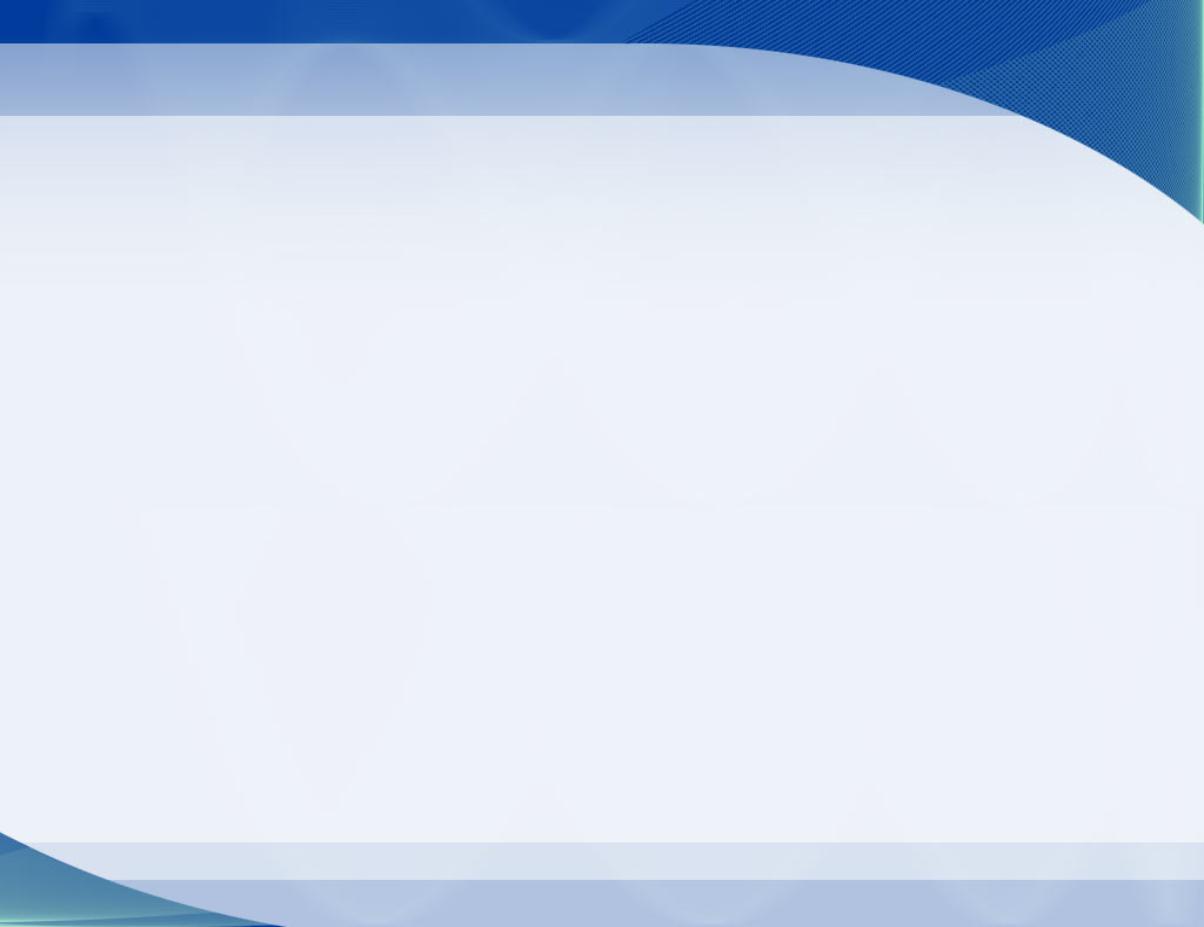 Ключевые партнеры
Уточняющие вопросы
Кто ваши ключевые партнеры? Какие ключевые ресурсы вы получаете от партнеров? Что делают ваши партнеры?
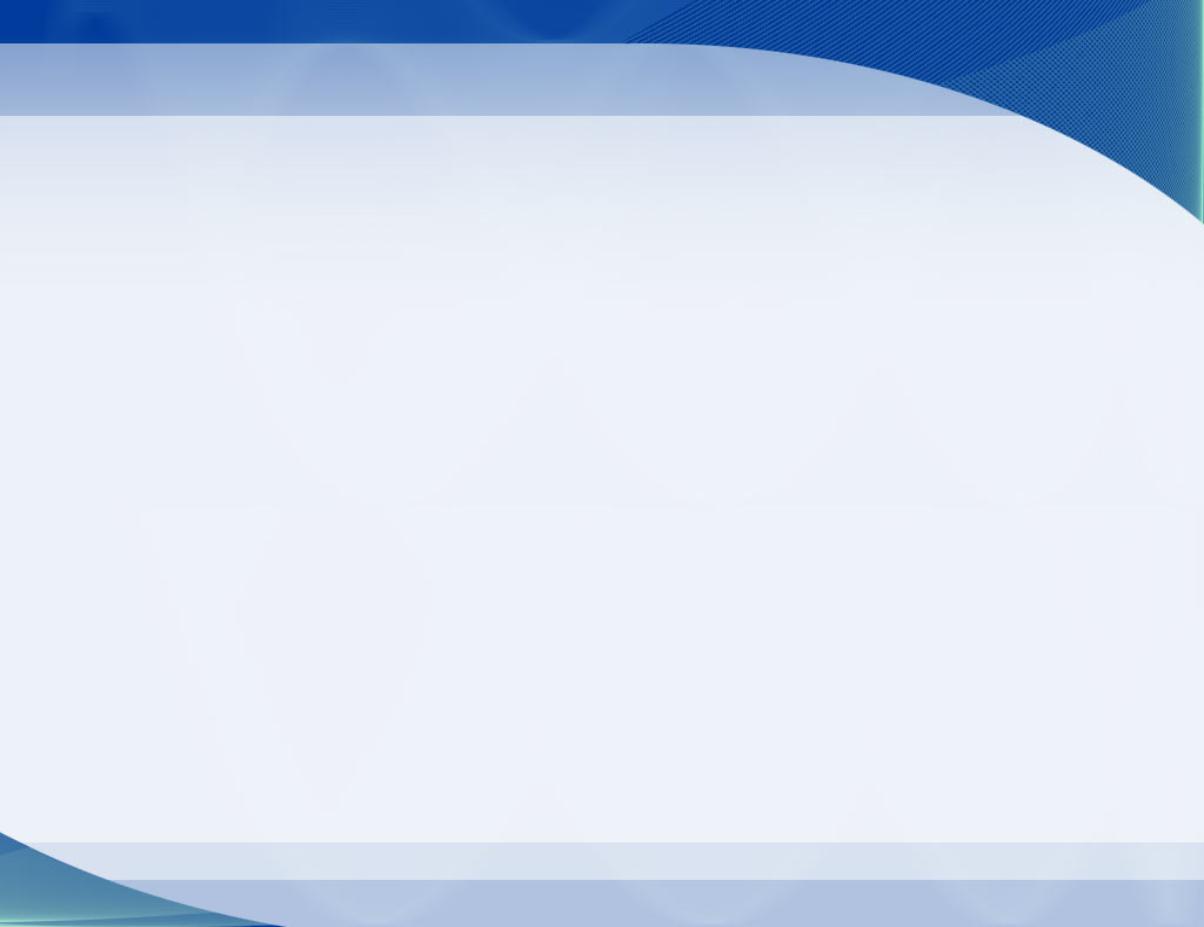 Структура расходов
Уточняющие вопросы
Основные затраты? Какие из ресурсов/активностей обходятся дороже всего? Акцент на расходах или на ценности?
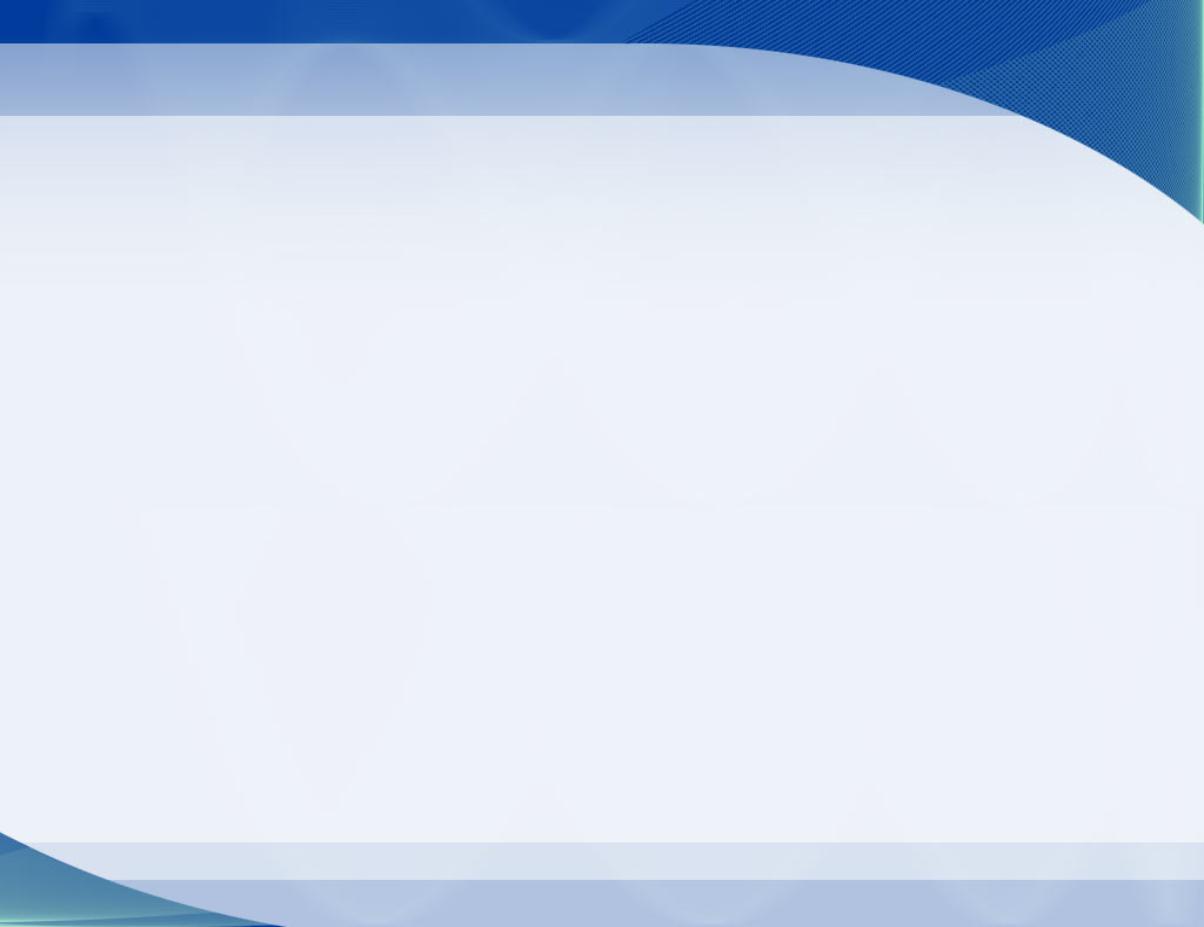 Контакты